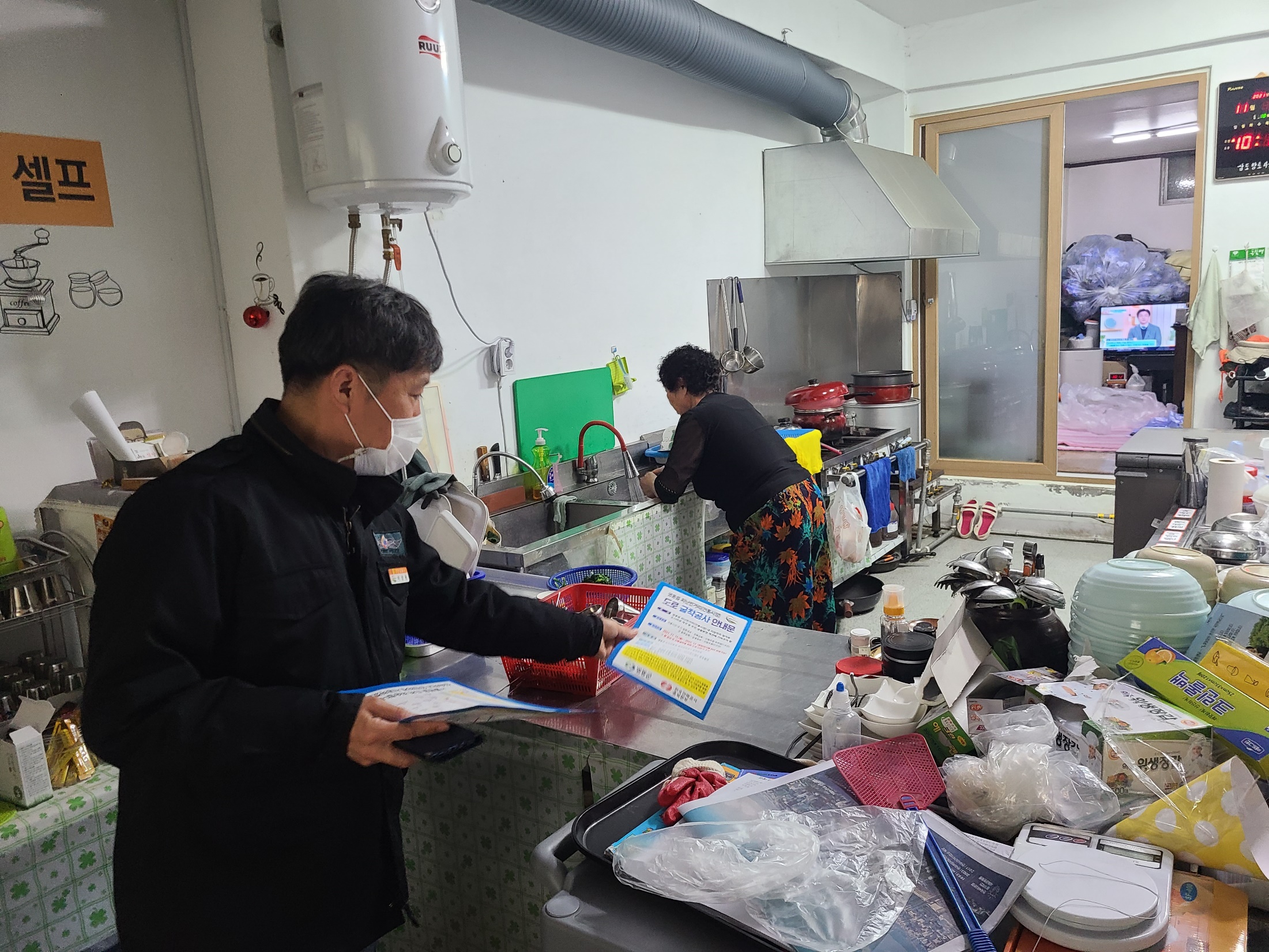 5-1. 전선지중화사업 추진
                                                                                                              (단위 : 백만원)
5-2. 2030년 군관리계획 (재정비)용역 재해취약분석 추진
사업내용 : 도시 기후변화 재해유형별 대책 및 등급조정
사업기간 : 21. 11. ~ 22. 09.
5-3. 소규모 지역개발사업 추진
발   주 : 영동읍 임계리 마을안길 재포장공사 등 25건 준공
사업비 : 595백만원
5-4. 농촌마을회관 조성사업
사업기간 : 21. 5. ~ 12.
사 업 비 : 200백만원(설계리 마을회관)
사업내용 : 사업완료 및 보조금 지급 정산
5-5. 군계획도로 개설사업 추진
                                                                                                         (단위 : 백만원)